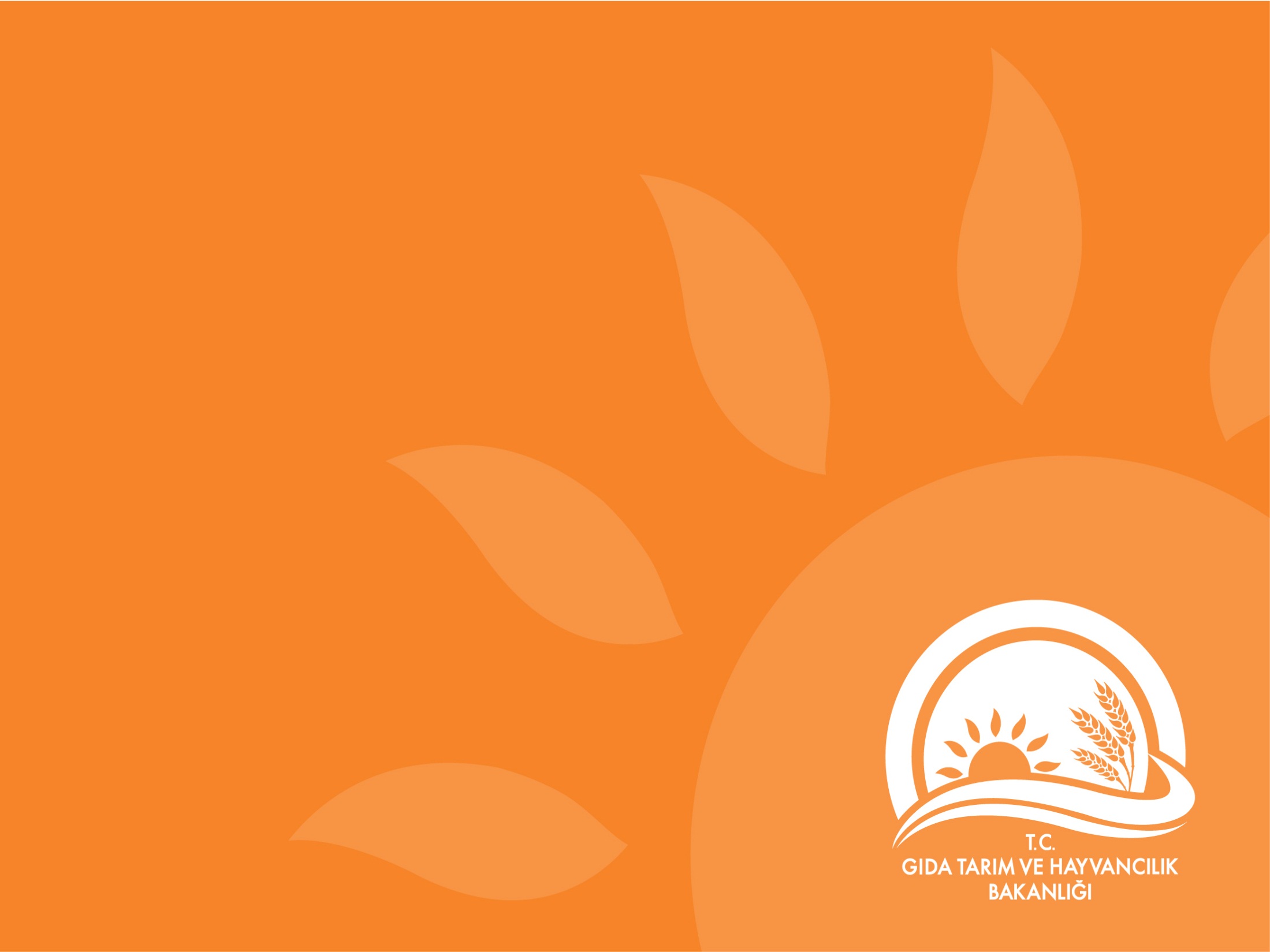 T.C.GIDA TARIM VE HAYVANCILIK BAKANLIĞITARIM REFORMU GENEL MÜDÜRLÜĞÜÇiftlik Faaliyetlerinin Çeşitlendirilmesi ve İş GeliştirmeAB Yapısal Uyum Yönetim Otoritesi Daire Başkanlığı
IPARD II  PROGRAMI (2014-2020)
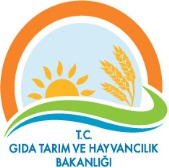 Genel ve Spesifik Amaçlar
Genel Amaçlar:
Yeni işler yaratmak suretiyle istihdamın desteklenmesi 
İş faaliyetlerinin geliştirilmesi yoluyla mevcut işlerin korunması,
Bu şekilde kırsal alanlarda ekonomik faaliyet düzeyinin yükseltilmesi ve kırsal nüfusun azalmasının tersine çevrilmesidir.

Spesifik Amaçlar:
Çiftlik faaliyetlerinin çeşitlendirilmesinde, yatırımların modernizasyonu, oluşturulması, genişletilmesi ve yeniden inşası aracılığıyla kırsal faaliyetlerin oluşturulmasını, çeşitlendirilmesini ve geliştirilmesi
Ayrıca aşağıda belirtilen konularda tarımsal ve tarım dışı faaliyetlerin geliştirilmesi
2 / 20
IPARD II  PROGRAMI (2014-2020)
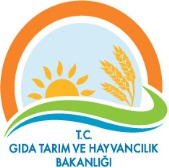 Ayrıca aşağıda belirtilen konularda tarımsal ve tarım dışı faaliyetlerin geliştirilmesi amaçlanmaktadır.
Bitkisel üretimin çeşitlendirilmesi ve bitkisel ürünlerin işlenmesi ve pazarlanması; süs bitkileri, tıbbi ve aromatik bitkiler, mantar, fide ve fidan, çiçek soğanı, misel vb. içermektedir.
Arıcılık ve arı ürünlerinin üretimi, işlenmesi ve pazarlanması.
Zanaatkarlık ve yöresel ürün işletmeleri; geleneksel el sanatları, yerel tarımsal (gıda ve gıda olmayan) ürünlerin işlenmesi ve pazarlanması. Türk Patent Enstitüsü’nün Coğrafi İşaret programı kapsamında lisanslı olan ürünler değerlendirme sürecinde daha yüksek önceliğe sahip olacaktır.
Kırsal turizm ve rekreasyon faaliyetleri; konaklama, yeme-içme tesisleri ve rekreasyon tesislerini içermektedir.
Su ürünleri yetiştiriciliği; iç sularda ve ürün satışı yapan restoranlarda. 
Makine Parkları; yerel tarım sektörünün ortak ihtiyaçlarına hizmet edecektir. 
Yenilenebilir enerji yatırımları; elektrik, ısı, ışık, gaz vb. üretimi için. Uygun yararlanıcılar diğer çiftlik faaliyetleri çeşitlendirme aktivitelerinden ve bu tedbir kapsamındaki iş geliştirme faaliyetlerinden bağımsız olarak, elektriği, elektrik dağıtım şirketlerine satarak kar elde etmek amacı ile yenilenebilir enerji kaynaklarına yatırım yapabilirler.
3 / 20
IPARD II  PROGRAMI (2014-2020)
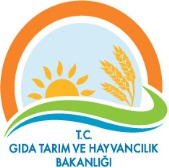 Nihai Yararlanıcı:
Çiftlik içi veya dışı faaliyetlerini çeşitlendiren çiftçiler veya çiftlik hanehalkı üyeleri: Bunlar, 5488 nolu Kanunun 3. Maddesinde tanımlanan şekilde gerçek kişilerdir. Çiftçiler ve/veya bunların hanehalkı üyeleri, her bir sektöre göre belirlenen bazı durumlarda kentsel alanlarda ve kırsal alanlardaki uygun yararlanıcılardır.
Kırsal alanlardaki gerçek kişiler: tedbir kapsamında bir ekonomik faaliyet gerçekleştiren ve yararlanıcı olan gerçek kişilerin kırsal bir alanda yaşıyor olmaları gerekmektedir ve bu durum kanıtlanabilmelidir.
Kırsal alanlardaki özel tüzel kişiler: Kırsal alanlarda kurulmuş olan veya faaliyet gösteren özel tüzel kişilikler, projeyi gerçekleştirecek potansiyele sahip olan mikro (zanaatkarlık işletmeleri de dahil olmak üzere) ve küçük ölçekli işletmeleri içerir. Kırsal alanlardaki kırsal nüfus tarafından kurulan herhangi bir türdeki tüzel kişilikler de buna dahildir. Kırsal alanların dışında kurulmuş olan tüzel kişilikler, eğer desteklenen yatırımları/faaliyetleri kırsal alanda bulunuyor ise uygun yararlanıcı olabilirler.
4 / 20
IPARD II  PROGRAMI (2014-2020)
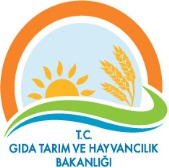 Genel Uygunluk Kriterleri:
Başvuru sırasında Gıda, Tarım ve Hayvancılık Bakanlığı’nın yetkili birimi tarafından verilen resmi bir belge ile statülerini kanıtlamalıdırlar. (çiftçiler veya çiftlik hanehalkının üyeleri için) 
50 kişiden daha az çalışana sahip ve 8 milyon TL’den (2) daha az yıllık ciroya sahip bir mikro/küçük ölçekli işletme olmalıdır. 
10 kişiden daha az çalışana sahip ve 1 milyon TL’den daha az yıllık ciroya sahip mikro ölçekli işletmeler olmalıdır. (zanaatkarlık ve katma değerli yöresel ürünler konusundaki yatırımlar için)
Adrese Dayalı Nüfus Kayıt Sistemi kayıtlarına göre kırsal bir alanda ikamet ediyor olmalıdır. (kırsal alanda yaşayan gerçek kişiler için) 
Yatırımların yeri aşağıda belirtilenler istisna olmak üzere kırsal alanda olmalıdır;
	Bitkisel üretimin çeşitlendirilmesi, bitkisel ürünlerin işlenmesi ve pazarlanması konusunda yatırım yapan veya arıcılık ve balın üretilmesi, işlenmesi ve pazarlanması konusunda çalışan, zanaatkarlık ve katma değerli yöresel ürünler veya su ürünleri yetiştiriciliği konularında faaliyet gösteren, başka hiçbir ekonomik faaliyeti bulunmayan gerçek kişiler olarak, çiftçiler veya bunların hanehalkı üyeleri; 
	Su ürünleri yetiştiriciliği konusundaki yatırımlarının bir uzantısı olarak restoranlar açmak isteyen, veya zanaatkarlık ve yöresel ürünler konusundaki yatırımlarının bir uzantısı olarak satış noktaları kurmak isteyen, kırsal alanlarda yaşayan gerçek kişiler.
5 / 20
IPARD II  PROGRAMI (2014-2020)
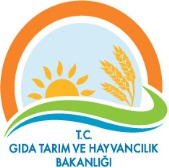 Spesifik Uygunluk Kriterleri:
1) Bitkisel üretimin çeşitlendirilmesi, bitkisel ürünlerin işlenmesi ve pazarlanması 
Başvuru sahibi, tarımdan başka ekonomik faaliyeti bulunmayan gerçek kişi bir çiftçi veya çiftlik hanehalkının bir üyesi değilse, yatırım kırsal alanlarda olmalıdır. 
Açık arazi büyüklüğü maksimum 2 hektar (tıbbi ve aromatik bitkiler hariç olmak üzere) ve sera büyüklüğü ve mantar/misel üretim alanı maksimum 1 hektar olmalıdır. Yeni işletmeler nihai ödeme talebi sırasında bu kriterleri karşılamalıdır. 
Bitkilerin işlenmesi ve /veya paketlenmesi sektöründe, yararlanıcı, başvuru esnasında tanınmış olmalı ve gerekli üretim ve kayıt belgelerine sahip olmalıdır. Yeni işletmeler için bu prosedür nihai ödeme talebi sırasında tamamlanmalıdır.
2) Arıcılık ve balın üretilmesi, işlenmesi ve pazarlanması. 
Başvuru sahibi bir çiftçi veya çiftlik hanehalkının bir üyesi değilse, yatırım kırsal alanlarda olmalıdır. 
Arıcılar, arıcılık kayıt sisteminde kayıtlı olmalıdır. 
Bal ve diğer arı ürünleri için, yatırım kapsamında ulaşılacak kovan sayısı, nihai ödeme talebi sırasında gerçekleştirilmek üzere, yararlanıcı başına minimum 30 ve maksimum 500 kovan ile sınırlıdır. 
Bal ve diğer arı ürünlerinin işlenmesi ve paketlenmesi ve kovanların üretimi için kovan sayısındaki sınırlama dikkate alınmayacaktır. 
Ana arı üretimi için yararlanıcının, nihai ödeme talebi esnasında, geçerli bir yetiştirme lisansına sahip olması gerekmektedir.
Balın işlenmesi ve paketlenmesi için, yararlanıcı, başvuru sırasında 5996 sayılı Gıda Kanununa uygun olarak tanınmış olmalı ve gerekli üretim ve kayıt sertifikalarına sahip olmalıdır. Yeni işletmeler için bu prosedür nihai ödeme talebi sırasında tamamlanmalıdır.
6 / 20
IPARD II  PROGRAMI (2014-2020)
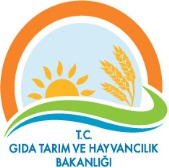 Spesifik Uygunluk Kriterleri:
3) Zanaatkarlık ve katma değerli yöresel ürünler 
Başvuru sahibi çiftçi veya çiftlik hanehalkının bir üyesi değilse, yatırım kırsal alanlarda olmalıdır. 
Eğer başvuru sahibi kırsal alanda yaşayan gerçek kişi ise, yatırım kırsal alanda olmalıdır. Bununla birlikte, tanıtım standları veya satış noktaları, yatırımın gerçekleştiği ilin kırsal veya kırsal olmayan alanlarında olabilir. 
Desteklenecek zanaatkarlıklar EK 8’de tanımlanmaktadır. 
Tarımsal üretime dayalı olarak katma değerli yöresel gıda veya gıda dışı ürünler üreten 10 kişiden daha az çalışana sahip ve 1 milyon TL’den daha az yıllık ciroya sahip mikro işletmeler desteklenecektir. Tarımsal ürünlerin birincil üretimi bu tedbir kapsamında değildir. 
Süt işleme konusunda yapılan yatırımların nihai kapasitesi, yatırımın sonunda maksimum 10 ton/gün olacaktır. 
Et işleme konusunda yapılan yatırımların nihai kapasitesi, yatırımın sonunda 0,5 ton/gün olacaktır. 
Yerel gıda ürünlerinin işlenmesi ve paketlenmesi için, yararlanıcı, başvuru sırasında 5996 sayılı Gıda Kanunu hükümlerine uygun olarak tanınmış olmalı ve gerekli üretim ve kayıt sertifikalarına sahip olmalıdır. Yeni işletmeler için bu prosedür nihai ödeme talebi sırasında tamamlanmalıdır.
7 / 20
IPARD II  PROGRAMI (2014-2020)
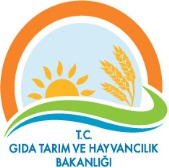 Spesifik Uygunluk Kriterleri:
4) Kırsal Turizm ve Rekreasyonel Faaliyetler:
Bu faaliyet kapsamındaki yatırımlar, başvuru sahibinin statüsüne bakılmaksızın kırsal bir alanda olmalıdır. 
Konaklama tesisleri, nihai ödeme talebine kadar, Turizm Tesislerinin Belgelendirilmesine ve Niteliklerine İlişkin Yönetmelik uyarınca belgelendirilmelidir.
Nihai ödeme talebi esnasında işletmenin kapasitesi maksimum 25 oda olmalıdır.
Fırınlar için, yararlanıcı, başvuru sırasında 5996 sayılı Gıda Kanunu hükümlerine uygun olarak gerekli üretim ve kayıt sertifikalarına sahip olmalıdır ve tanınmalıdır. Yeni işletmeler için bu prosedür nihai ödeme talebi sırasında tamamlanmalıdır. 
5) Su Ürünleri Yetiştiriciliği :
Başvuru sahibi çiftçi veya çiftlik hanehalkının bir üyesi değilse, yatırım kırsal alanlarda olmalıdır. 
Eğer başvuru sahibi kırsal alanda yaşayan gerçek kişi ise yatırım kırsal alanda olmalıdır. Bununla birlikte restoran veya satış noktası aynı ilde yer alan kırsal olmayan bir alanda olabilir. 
Eğer yatırım bir restoran veya satış noktası içeriyor ise başvuru sahibinin, 1380 sayılı Su Ürünleri Kanununda tanımlandığı üzere bir su ürünleri yetiştiricisi olması gerekmektedir. Yeni işletmeler için bu prosedür nihai ödeme talebi sırasında tamamlanmalıdır. 
Yatırımın kapasitesi, nihai ödeme talebi esnasında 10-200 ton/yıl arasında olmalıdır. 
Su ürünleri işletmesi, nihai ödeme talebi sırasında 1380 sayılı Su Ürünleri Kanununda tanımlandığı üzere belgelendirilmelidir. Yeni işletmeler için bu prosedür nihai ödeme talebi sırasında tamamlanmalıdır. 
Yeni işletmeler olması durumunda, sertifikasyon işleminin yatırımın sonunda tamamlanması gerekmektedir. 
 Desteklenecek türler şunlardır: Alabalık, sazan, yayın balığı, kerevit, kurbağa, algler, sudak, tatlı su levreği, turna, tilapya, mersin balığı, Avrupa yılan balığı, gelin balığı (karabalık) (Clarias Lazera) , Amerikan Yayın Balığı (Ictalurus Sp.).
8 / 20
IPARD II  PROGRAMI (2014-2020)
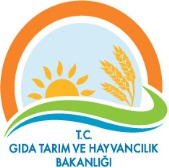 Spesifik Uygunluk Kriterleri:
6) Makine Parkları:
Bu faaliyet kapsamındaki yatırımların, başvuru sahibinin statüsüne bakılmaksızın kırsal bir alanda olması gerekmektedir. 
Yalnızca üretici örgütleri başvurabilecek.
7) Yenilenebilir Enerji Tesisleri:
Bu faaliyet kapsamındaki yatırımların, başvuru sahibinin statüsüne bakılmaksızın kırsal bir alanda olması gerekmektedir. 
Elektrik, ısı, ışık, gaz üretimi amacı ile her türlü yenilenebilir enerji faaliyetleri (hidroelektrik hariç), aşağıda belirtilenler dahil olmak üzere uygundur; biyo-yakıt, biyo-gaz, biyo-kütle, konsantre güneş enerjisi, jeotermal, güneş enerjisi, termal güneş enerjisi, fotovoltaik, rüzgar pompaları, rüzgar türbinleri ve yukarıda belirtilenlerin kombinasyonları. 
1 MW kapasiteye kadar olan yenilenebilir enerji yatırımları (mikro-kojenerasyon yatırımları için 100 kWe’ye kadar) desteklenecektir. 
Eğer yatırım yenilenebilir enerji kaynaklarından elektrik üretilmesini hedefliyor ise, ulusal şebekeye bağlanılması zorunludur ve aşağıda belirtilen koşullar karşılanmalıdır: 
	o Başvuru sahibi, başvuru paketi ile birlikte, şebekeye bağlantının mevcut olduğunu tasdik eden ve yetkili kurum tarafından verilen (elektrik dağıtım şirketleri, organize sanayi bölgeleri, Türkiye Elektrik Dağıtım Şirketi vb.) bir doküman/sertifika sunacaktır. 
	o Başvuru sahibi nihai ödeme talebi paketi ile birlikte ilgili makamlar tarafından verilen geçici kabul tutanağını sunacaktır.
9 / 20
IPARD II Programının  Uygun Harcamaları;
Yapım İşleri;
	-Taşınmaz malların inşası yapımı, iyileştirilmesi ve modernizasyonu 

Makine/Ekipman alımı;
	-Bilgisayar yazılımı da dâhil olmak üzere yeni malzeme, araç gereç ve makinelerin alımı

Hizmet alımları;
-Mimarlık, mühendislik ve diğer danışmanlık ücretleri ile fizibilite çalışmaları, lisans ve patent haklarının devralınmasına yönelik genel masraflar ve iş planı masrafları

Görünürlük harcamaları;
	-AB ve Türkiye ortak hibe desteğini belirten tabela veya billboard alımı
10/20
IPARD II  PROGRAMI (2014-2020)
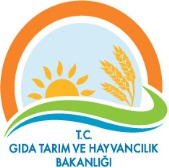 Uygun harcamalar:
 Tüm sektörler için ortak: 
Malın pazar değerini geçmeyecek şekilde, bilgisayar yazılımı dahil olmak üzere, her bir sektör için tanımlanan şekilde yeni makine ve ekipman alımı,
Çiftlik faaliyetlerinin çeşitlendirilmesi ve iş geliştirme faaliyetleri ile ilgili enerji ihtiyacını karşılamak ve ihtiyaç fazlası enerjinin satılması için biyo-kütle, rüzgar, güneş ve jeotermal kullanarak enerji üretmek amacı ile makine/ekipman alımı ve inşaat işlerinin gerçekleştirilmesi , 
Trafo, enerji nakil hatları, devre kesici vb. dahil olmak üzere, elektrik şebeke bağlantıları için yapılacak harcamalar, 
Ara ürünler ve arıtılabilir atık maddelerin yeniden işlenmesi için gerekli olan ekipman ve tesisler, çevre koruma amacı ile yapılacak yatırımlar, atığın işlenmesi ve ortadan kaldırılması, 
Eğer projenin entegre bir parçası ise, yazılım dahil olmak üzere bilişim ve iletişim teknolojileri ekipmanları,
 Daha önceki maddeler altında belirtilen harcamaların en fazla %12’sine tekabül eden mimarlık, mühendislik ve diğer danışmanlık ücretleri ile fizibilite çalışmaları gibi, daha önceki maddeler altında atıfta bulunulan harcamalar ile bağlantılı genel masraflar.
11 / 20
IPARD II  PROGRAMI (2014-2020)
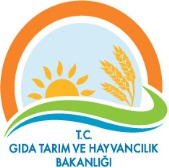 Uygun harcamalar:
 Bitkisel üretimin çeşitlendirilmesi, bitkisel ürünlerin işlenmesi ve pazarlanması
Depolama binaları ve makine garajlarının inşası ve modernizasyonu,
Toprağı işlemek için bahçe ve tarım ekipmanı alımı,
Mahsul üretimi için ekipman, makine (hasat makinesi, gübreleme makinesi, pulluk vb). ve hasat sonrası malzemeler (ön soğutma ekipmanları, kasalar , kutular vb.) alımı,
Bitkilerin üretimi, depolanması/olgunlaştırılması, kurutulması, işlenmesi ve pazarlanması için ekipman alımı ve tesislerin inşası, modernizasyonu veya genişletilmesi, 
Seraların inşası ve /veya yeniden kurulması (kısa ömürlü plastik hariç olmak üzere, özellikle cam, sert ve uzun ömürlü plastik veya diğer materyallerin kurulumu) ve/veya gerekli makine ve ekipman alımı, 
Kendi tüketimi için yenilenebilir enerji üretimi amacıyla makine/ekipman alımı ve inşaat işleri.
12 / 20
IPARD II  PROGRAMI (2014-2020)
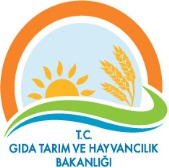 Uygun harcamalar:
Arıcılık ve arı ürünlerinin üretilmesi, işlenmesi ve pazarlanması
Bal ve arı ürünlerinin depolanması veya işlenmesi için garaj ve müştemilatının inşası, 
Arı kovanlarının üretilmesi, yönetimi ve bakımı için çalışma ekipmanları alımı, 
Çiftlik içerisinde balın işlenmesi ve paketlenmesi için işleme ve paketleme hatları satın alınması veya mevcut hatların modernizasyonu, 
Lisanslı üreticiler tarafından ana arıların üretilmesi için yetiştirme istasyonlarının kurulması ve donatılması, 
Kendi tüketimi için yenilenebilir enerji üretimi amacıyla makine/ekipman alımı ve inşaat işleri.
13 / 20
IPARD II  PROGRAMI (2014-2020)
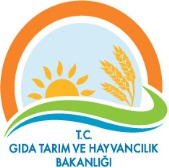 Uygun harcamalar:
Zanaatkarlık ve katma değerli yöresel ürünler 
İşletme binaları ve üretim tesislerinin inşası ve/veya modernizasyonu, kurulması, genişletilmesi ve yeniden inşası, 
Yerel gıdalar ve tarımsal ürünlerin üretilmesi ve paketlenmesi için ve ayrıca el sanatları faaliyetleri için özel ekipman alımı, 
Paketleme tesisleri, ekipmanı konusunda fiziksel yatırımlar, 
Aynı il sınırları içerisinde yer alan dükkanlar ve standların kurulması dahil olmak üzere, katma değerli yöresel ürünler veya el sanatları için, tanıtım ve pazarlama ile ilişkili yatırımlar, 
Kendi tüketimi için yenilenebilir enerji üretimi amacıyla makine/ekipman alımı ve inşaat işleri.
14 / 20
IPARD II  PROGRAMI (2014-2020)
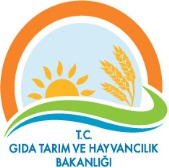 Uygun harcamalar:
Kırsal Turizm ve Rekreasyon Faaliyetleri 
Pansiyonlar veya mikro/küçük ölçekli konaklama tesislerinin kurulması veya yeniden tefrişi, mevcut binalarda yatak & kahvaltı odalarının yenilenmesi veya çiftliklerde ve açık alanlarda konaklama amacıyla bina ve tesislerin inşası (örnek olarak, kamp yerleri, spor ve rekreasyon alanları), 
Yeme içme tesisleri veya çiftlik ürünleri tanıtım standlarının kurulması, 
Özellikle dağ bisikleti, rafting, doğa yürüyüşleri olmak üzere, at biniciliği, spor veya iç sularda rekreasyon balıkçılığı gibi turistik açık alan aktivitelerinin organizasyonu ile doğrudan bağlantılı verimli altyapı yatırımları, 
Eğer projenin entegre bir parçası ise, gerekli bilgi teknolojileri ekipmanları ve yazılımların satın alınması, 
Kendi tüketimi için yenilenebilir enerji üretimi amacıyla makine/ekipman alımı ve inşaat işleri. 
Uygun ekipman: 
	- Aydınlatma ve tertibatı, havalandırma ekipmanı, filtreleme ve arıtma ekipmanları, haberleşme ekipmanları, mobilya, temizlik gereçleri, eğlence amaçlı ses ve görüntü ekipmanları, 
	- Yeme içme tesisleri için mutfak ekipmanları.
15 / 20
IPARD II  PROGRAMI (2014-2020)
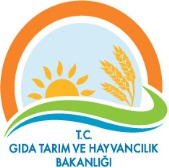 Uygun harcamalar:
Su ürünleri Yetiştiriciliği 
Balık üretme çiftliği için ekipman alımı ve inşaat işleri, 
Özellikle balık üretme çiftlikleri için, çiftlik faaliyetlerinin etkinliğinin artırılması, atık su arıtma sistemleri, balık seçimi, kapalı devre sistemlerle ilgili ekipman ve makine alımı, 
Su ürünleri restoranları kurmak üzere ekipman alımı, 
Havuzlar ve rezervuarların geliştirilmesi, 
Üretim süreçlerinin etkinliğinin artırılması için ekipman; besleme, balık yemleme veya besleme otomasyon ekipmanı optimizasyonu için ekipman; su devridaim sistemleri için ekipman, 
Yumurta ve yavru balık üretimi için ekipman satın alınması ve inşaat işleri, 
Üretim ve hasat konusunda kalite ve hijyen koşullarının iyileştirilmesi için ekipmanlar, 
Bu alandaki AB standartlarına uygun olarak su ürünleri işletmelerinin yaptığı çevresel etkilerin azaltılması için ekipman: atık yönetim sistemleri, havuzlar ve rezervuarlardan serbest bırakılan suların arıtılması için ekipman ve su kalitesi parametrelerinin niteliğini izlemek için ekipman, 
Hasat sonrası ürünün depolanması için küçük soğuk hava depolarının kurulması, 
Su ürünleri işletmelerinin modernizasyonu, inşası ve genişletilmesi, ve su ürünleri işletmesi ile aynı ilde yer alan su ürünleri restoranları ve satış noktalarının modernizasyonu, inşası ve genişletilmesi, 
Kendi tüketimi için yenilenebilir enerji üretimi amacıyla makine/ekipman alımı ve inşaat işleri.
16 / 20
IPARD II  PROGRAMI (2014-2020)
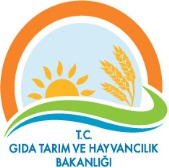 Uygun harcamalar:
Makine Parkları 
Makine ve ekipmanın saklanması için binaların inşası, yenilenmesi veya genişletilmesi,
Tarımsal makine, alet ve ekipmanların alımı, 
Kendi tüketimi için yenilenebilir enerji üretimi amacıyla makine/ekipman alımı ve inşaat işleri.

Yenilenebilir Enerji Tesisleri (Çiftlik faaliyetlerinin çeşitlendirilmesi ve iş geliştirme faaliyetlerinden bağımsız olarak gelir elde etmek için - hidroelektrik hariç - yenilenebilir enerji üretimi konusunda yapılan yatırımlar) 
Yenilenebilir enerji tesislerinin inşası, modernizasyonu, genişletilmesi. 
Yenilenebilir enerji tesislerinin sabit makine ve ekipmanı. 
Trafo, enerji nakil hatları, devre kesici vb. dahil olmak üzere, elektrik şebeke bağlantıları için yapılacak harcamalar. 
Yenilebilir enerji tesislerinin işletilmesi için bilgi teknolojileri donanım ve yazılımları.
17 / 20
IPARD II  PROGRAMI (2014-2020)
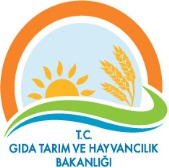 Uygun harcamalar:
Destek Miktarı ve AB Katkı Oranı 
Kamu katksı, toplam uygun yatırım miktarının %65’ine kadar olacaktır. (15 il için %65, 27 il için %55) (Karaman, Hatay, Erzincan, Diyarbakır, Ardahan, Çankırı, Mersin, Yozgat, Muş, Ağrı, Isparta, Tokat, Erzurum, Balıkesir, Kars) 
AB eş finansman oranı kamu desteğinin %75’i kadardır. 
Her bir proje için uygun yatırımların toplam değerinin minimum ve maksimum limitleri 5.000 Avro ve 500.000 Avro’dur. 
IPARD 2014-2020 dönemi içerisinde her bir yararlanıcının maksimum 4 adet uygun yatırımına izin verilmektedir. 
IPARD 2014-2020 dönemi içerisinde, bu tedbir için yararlanıcı başına uygun yatırımların maksimum toplam değeri 500.000 Avro ile sınırlıdır. (IPARD I ve II ‘de)
Yararlanıcı ancak bir önceki yatırımı tamamlandığı (nihai ödeme yapıldığı) zaman IPARD desteği için yeni bir başvuru sunabilir.
18 / 20
IPARD II  PROGRAMI (2014-2020)
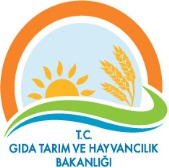 Uygun harcamalar:
	Ödemeler, projenin tamamlanması veya bir bölümünün tamamlanmasının ardından yararlanıcılara yapılır. Yararlanıcının başvuru formunda talep etmesi durumunda ödemeler taksitler halinde yapılabilir ve bu durum uygun şekilde iş planına yansıtılacaktır. Sözleşme ve/veya ekleri, taksitlerin proje uygulamasının hangi aşamasında ödeneceğinin belirlenmesi konusu da dahil olmak üzere, tüm ilgili detayları tanımlayacaktır. 
Uygun yatırımlar için taksitli ödeme talebi aşağıda belirtilen şekilde yapılır: 
	- Uygun harcamaların toplam değerinin 500.000 TL ve altında olduğu yatırımlar: 1 taksit.  
	- Uygun harcamaların toplam değerinin 500.000 TL’den fazla olduğu yatırımlar: 2 taksit.
Eğer yatırım inşaat işlerini içeriyorsa ve yukarıda bahsedildiği üzere uygun harcamaların miktarına göre taksitlere bölünebiliyorsa, her bir bina /yapı ile ilgili inşaat işleri harcamaları tek bir taksit halinde talep edilmelidir.
19 / 20
Sıralama kriterleri



















Sıralama kriterlerinden 30 puan altında alan projeler değerlendirmeye alınmayacaktır.
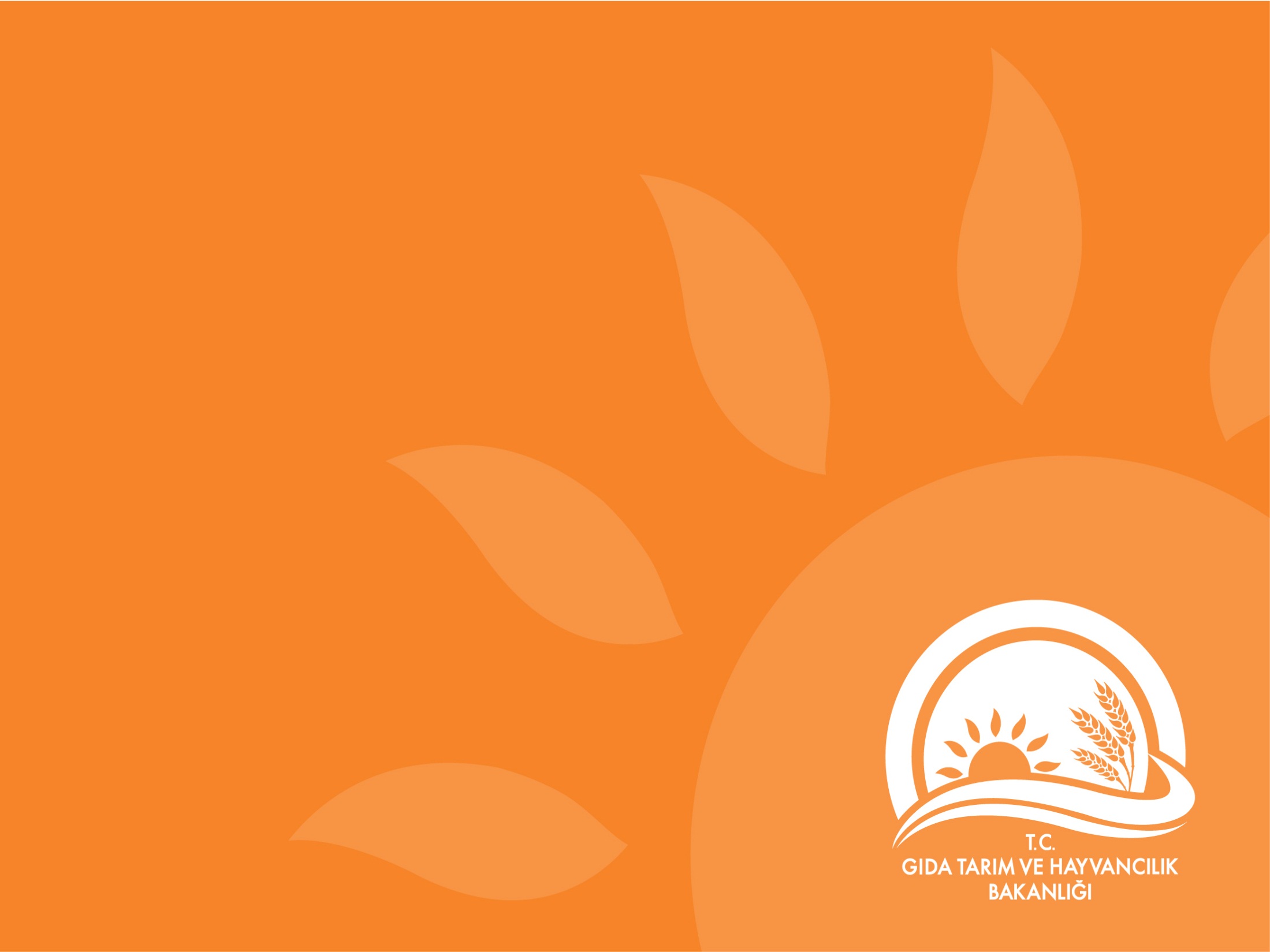 TEŞEKKÜR EDERİM